THE BASIC CONCEPTS PROGRAMME (BCP)
 A PROJECT FOR THE KWENA BASIN EDUCATION TRUST
(2014 -2018)
A programme developed  by Dr. Louis Benjamin
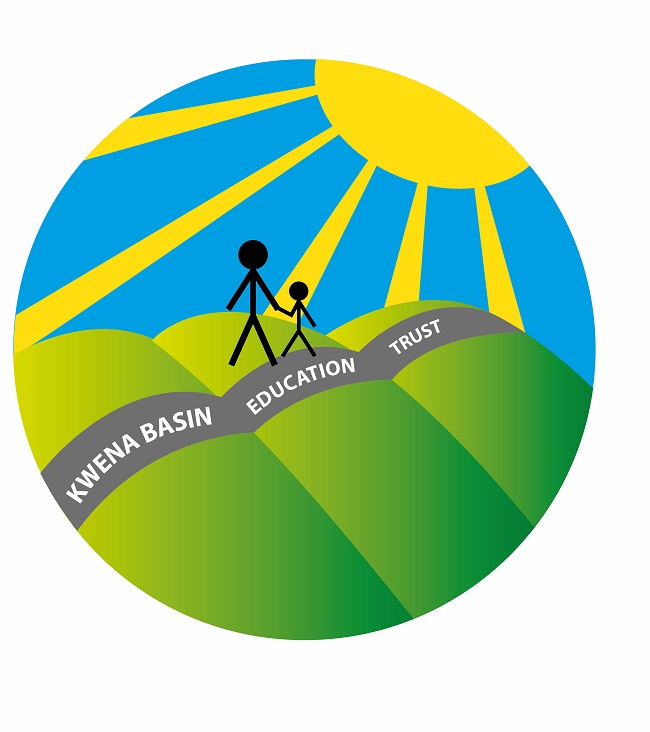 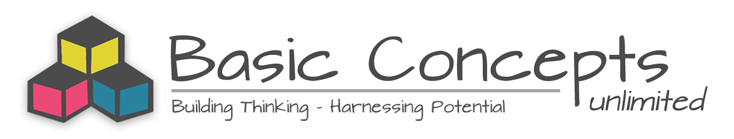 E: louisben@iafrica.com                  W: www.basicconcepts.co.zo                             C: 084 857 8763
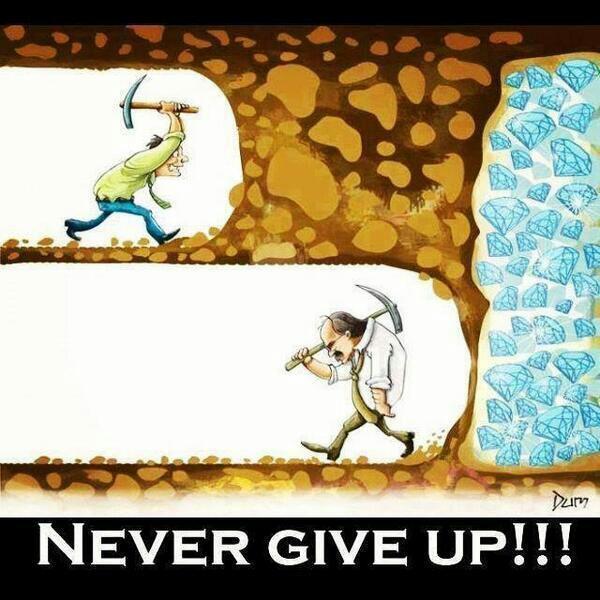 A BASIC CONCEPTS PROJECTforTHE KWENA BASIN EDUCATION TRUST
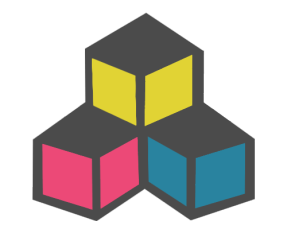 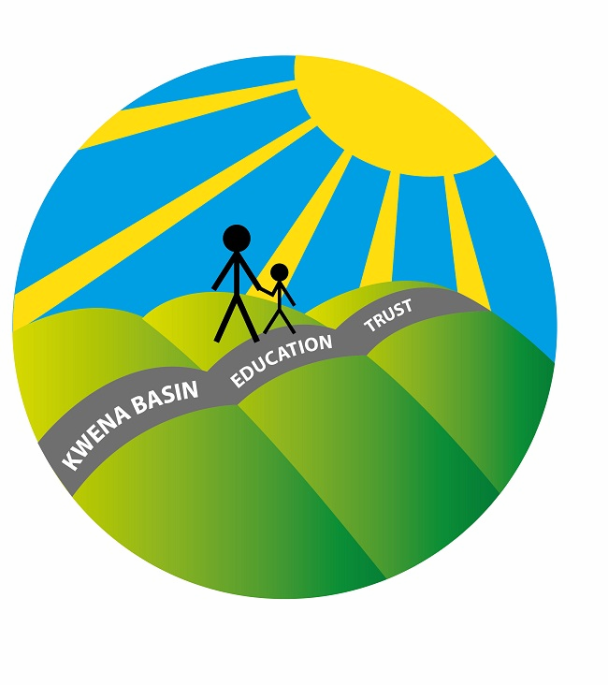 How much talk is there between 
the learners and teacher: 

 1----2----3----4-----5
1= Very little to none
2= Little, mainly one way teacher talk and repetition
3=Some, the teacher mainly asks the questions and the learners try to answer (not always in full sentences)
4= A lot, the learners start to initiate talk and ask questions –there is a back and forth talk between learners and the teacher
5 = High levels of talk and use of conceptual language all the time
A BASIC CONCEPTS PROJECTforTHE KWENA BASIN EDUCATION TRUST
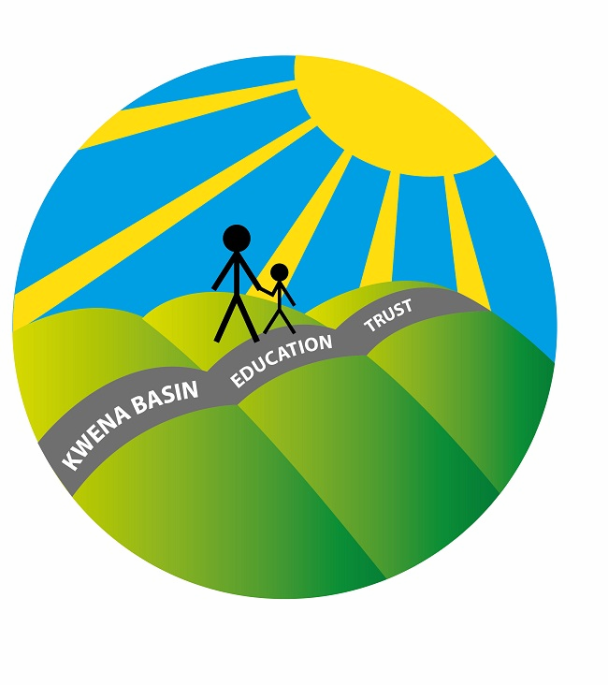 Guide to interpret total score  
21-24 = good to very good  
18-20 = average
11-17 = *weak 
0-10 = *very weak (*intervention recommended)
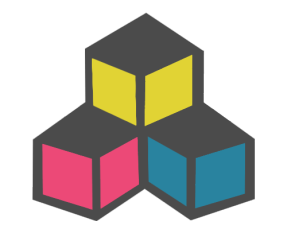 A BASIC CONCEPTS PROJECTforTHE KWENA BASIN EDUCATION TRUST
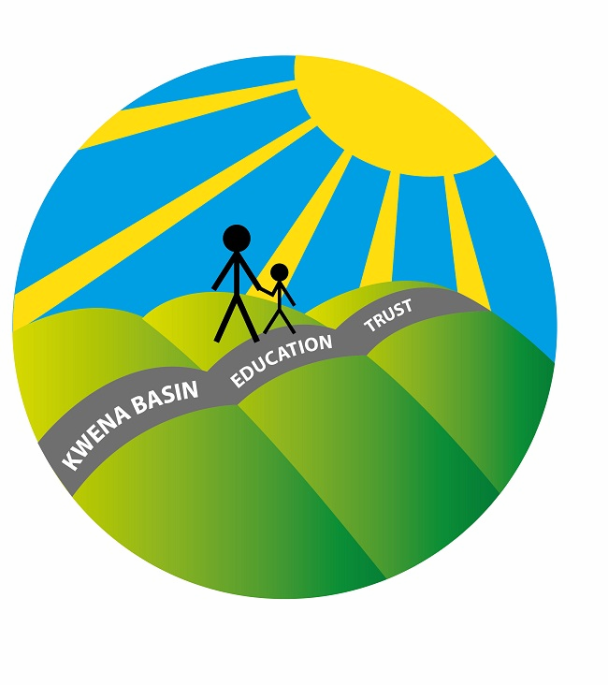 Guide to interpret total score  
21-24 = good to very good  
18-20 = average
11-17 = *weak 
0-10 = *very weak (*intervention recommended)
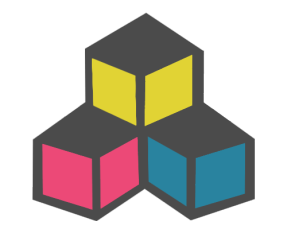 A BASIC CONCEPTS PROJECTforTHE KWENA BASIN EDUCATION TRUST
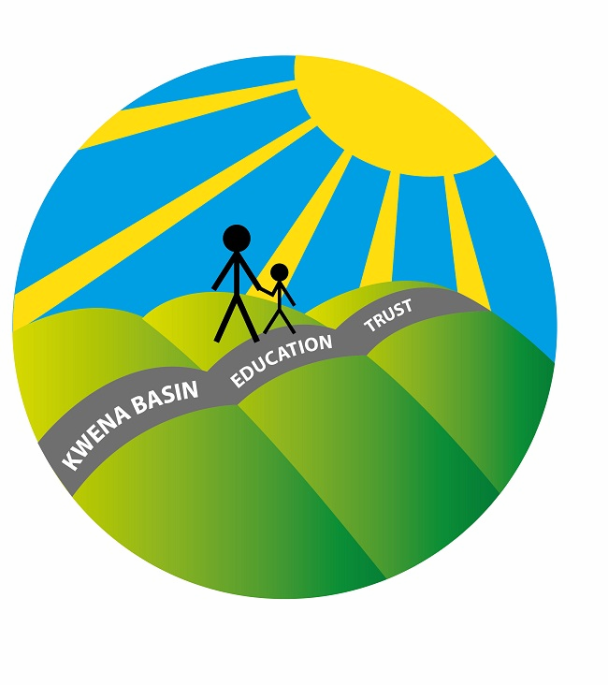 Guide to interpret total score  
21-24 = good to very good  
18-20 = average
11-17 = *weak 
0-10 = *very weak (*intervention recommended)
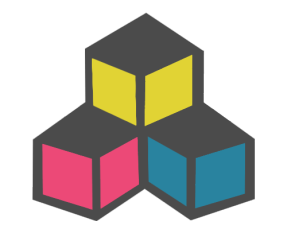 A BASIC CONCEPTS PROJECTforTHE KWENA BASIN EDUCATION TRUST
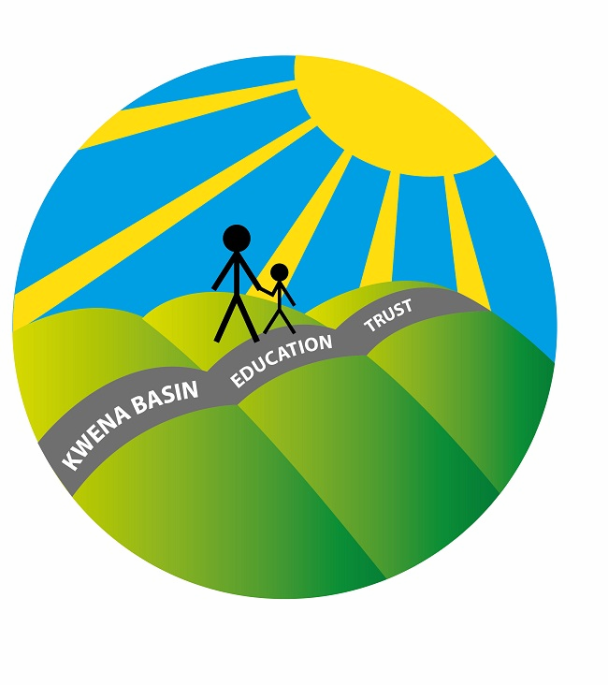 Guide to interpret total score  
21-24 = good to very good  
18-20 = average
11-17 = *weak 
0-10 = *very weak (*intervention recommended)
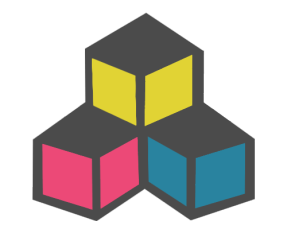 A BASIC CONCEPTS PROJECTforTHE KWENA BASIN EDUCATION TRUST
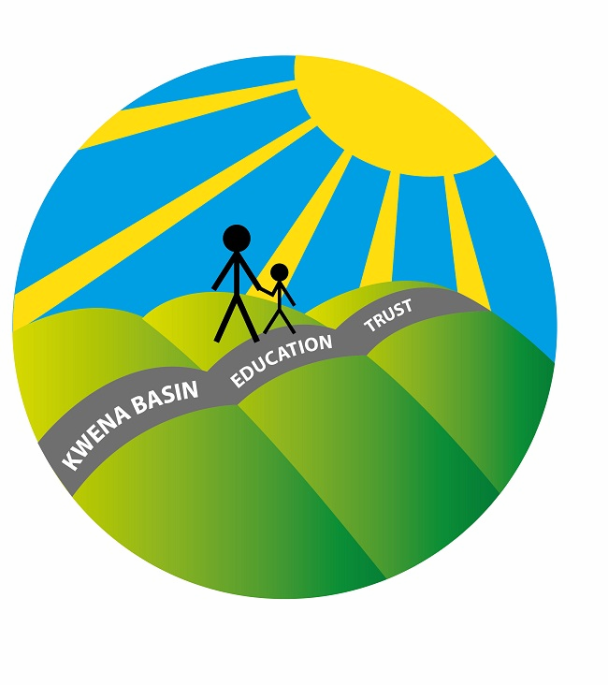 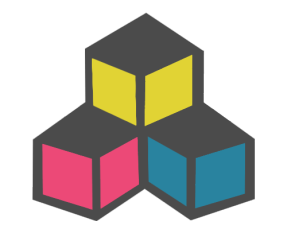 [Speaker Notes: 2014 = 18 learners (1+6+11 in Grade 3)
2015 = 74 learners (20+23+31)]
A BASIC CONCEPTS PROJECTforTHE KWENA BASIN EDUCATION TRUST
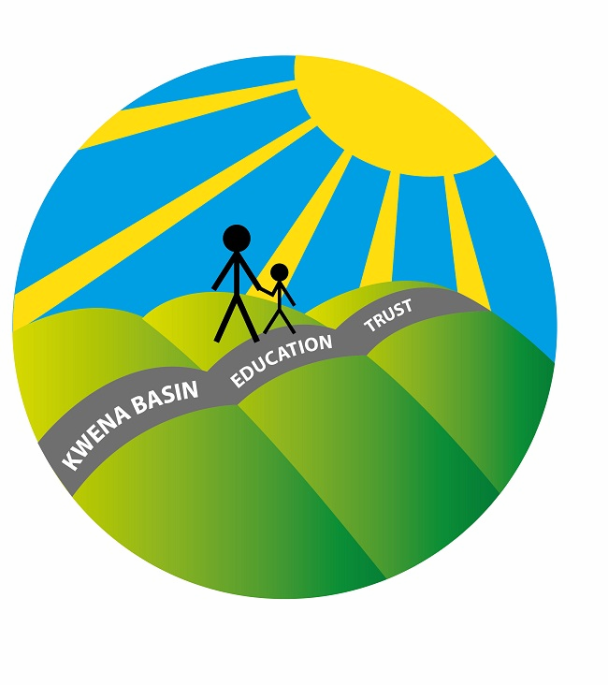 BASIC CONCEPTS PROGRAMME 2016
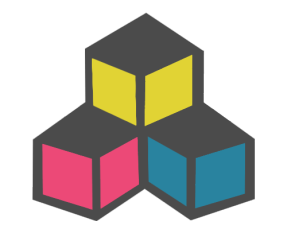 A BASIC CONCEPTS PROJECTforTHE KWENA BASIN EDUCATION TRUST
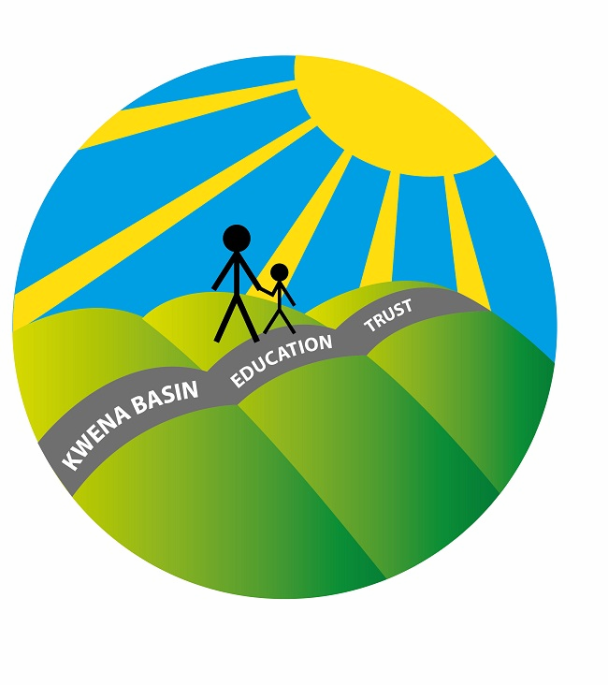 Implementing the BASIC CONCEPTS  in 2016
Grade R and Grade 1
    *All learners receive intervention:  3/4 times per week x 15min
    *Break your class into a maximum of three groups: discuss how to 
      form these groups + refer to notes in training file
    *Write up the names of the learners on the BC Register –Inside sleeve
    *Fill in the BCs Implementation Planner – Inside sleeve
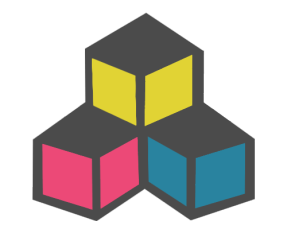 A BASIC CONCEPTS PROJECTforTHE KWENA BASIN EDUCATION TRUST
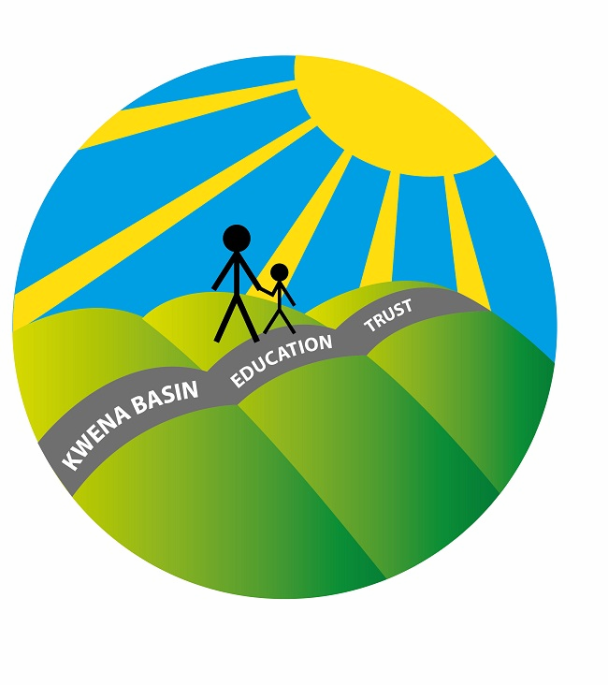 Implementing the BASIC CONCEPTS  in 2016
Grade 2, Grade 3 and Grade 4 at Umthombo
   *Learners who have been identified by the Test BCs Knowledge   
      receive intervention:  3 times per week x 15min
   *Break your class into a maximum of three groups: See list of 
       learners inside your plastic sleeve
   *Write up the names of the learners on the BC Register – Inside sleeve
   *Fill in the BCs Implementation Planner – Inside sleeve
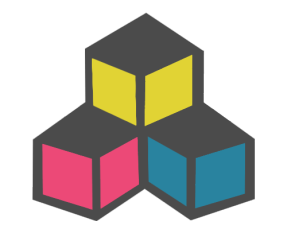 ATTENDANCE REGISTER
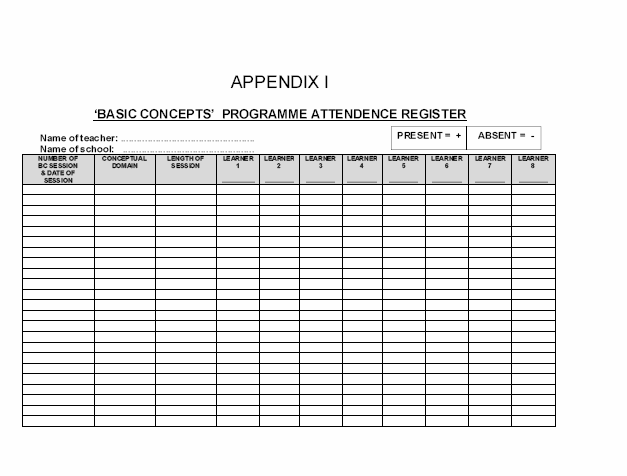 Basic Concepts Manual: p.99
Basic Concepts Programme (2016)
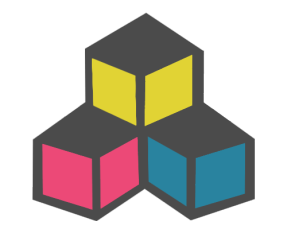 Name of school: ……………………………….
Name of teacher: ……………………………..
Grade/s:  _____
Group 2
Group 3
Group 1
Number of learners
__________________

Intervention Session 1
Day:______Time_____

Intervention Session 2
Day:______Time_____

Intervention Session 3
Day:______Time_____
Number of learners
__________________

Intervention Session 1
Day:______Time_____

Intervention Session 2
Day:______Time_____

Intervention Session 3
Day:______Time_____
Number of learners
__________________

Intervention Session 1
Day:______Time_____

Intervention Session 2
Day:______Time_____

Intervention Session 3
Day:______Time_____
***The length of intervention sessions = 15 minutes
A BASIC CONCEPTS PROJECTforTHE KWENA BASIN EDUCATION TRUST
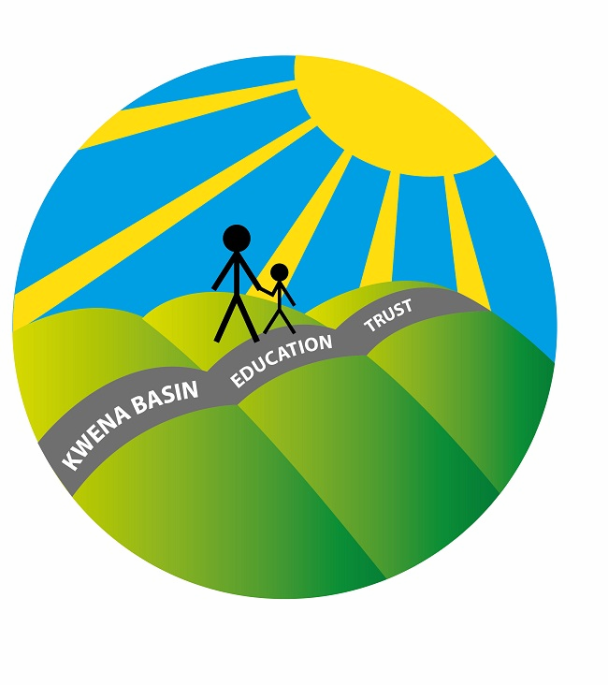 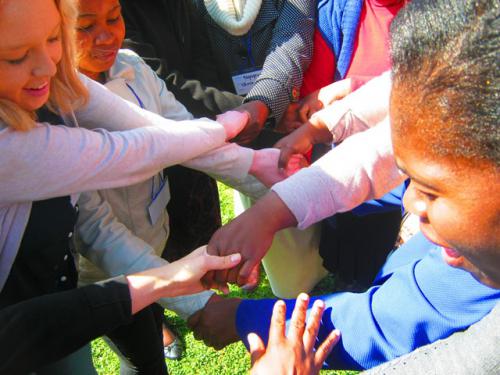 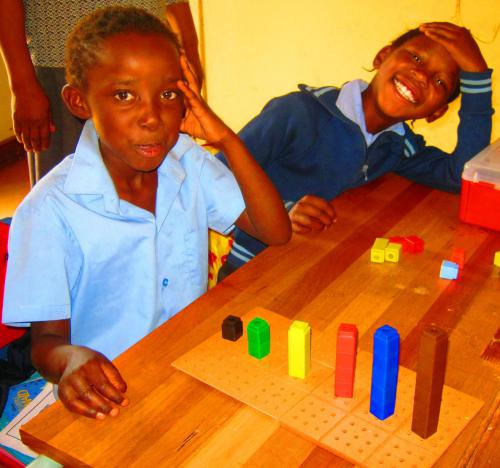 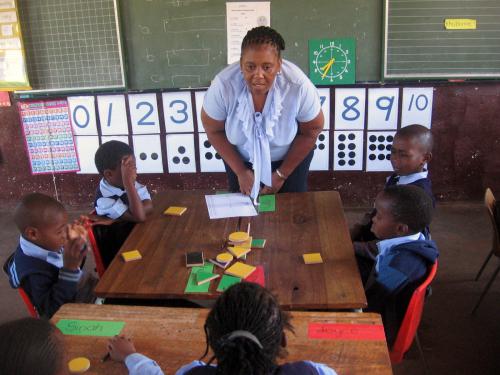 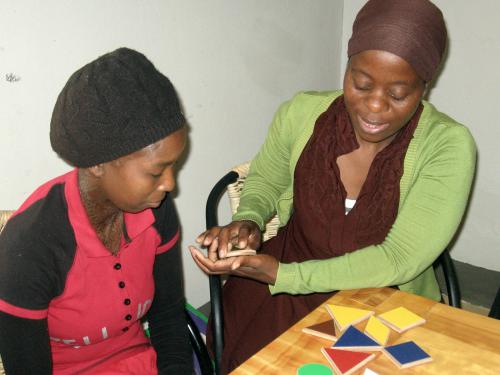 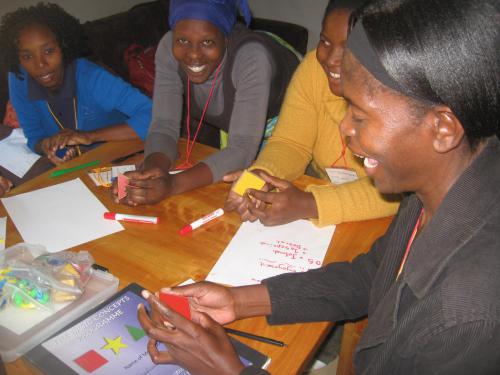 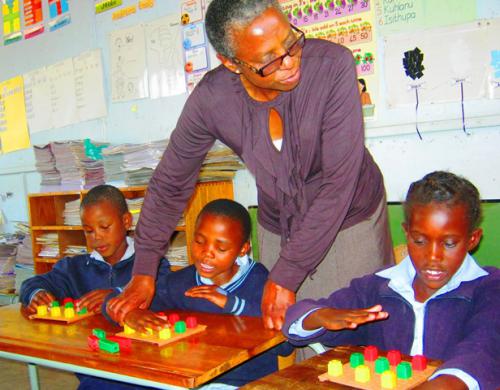 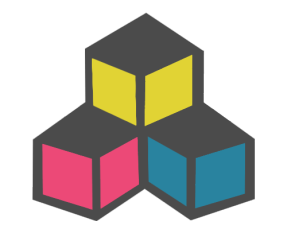 [Speaker Notes: 2014 = 18 learners (1+6+11 in Grade 3)
2015 = 74 learners (20+23+31)]